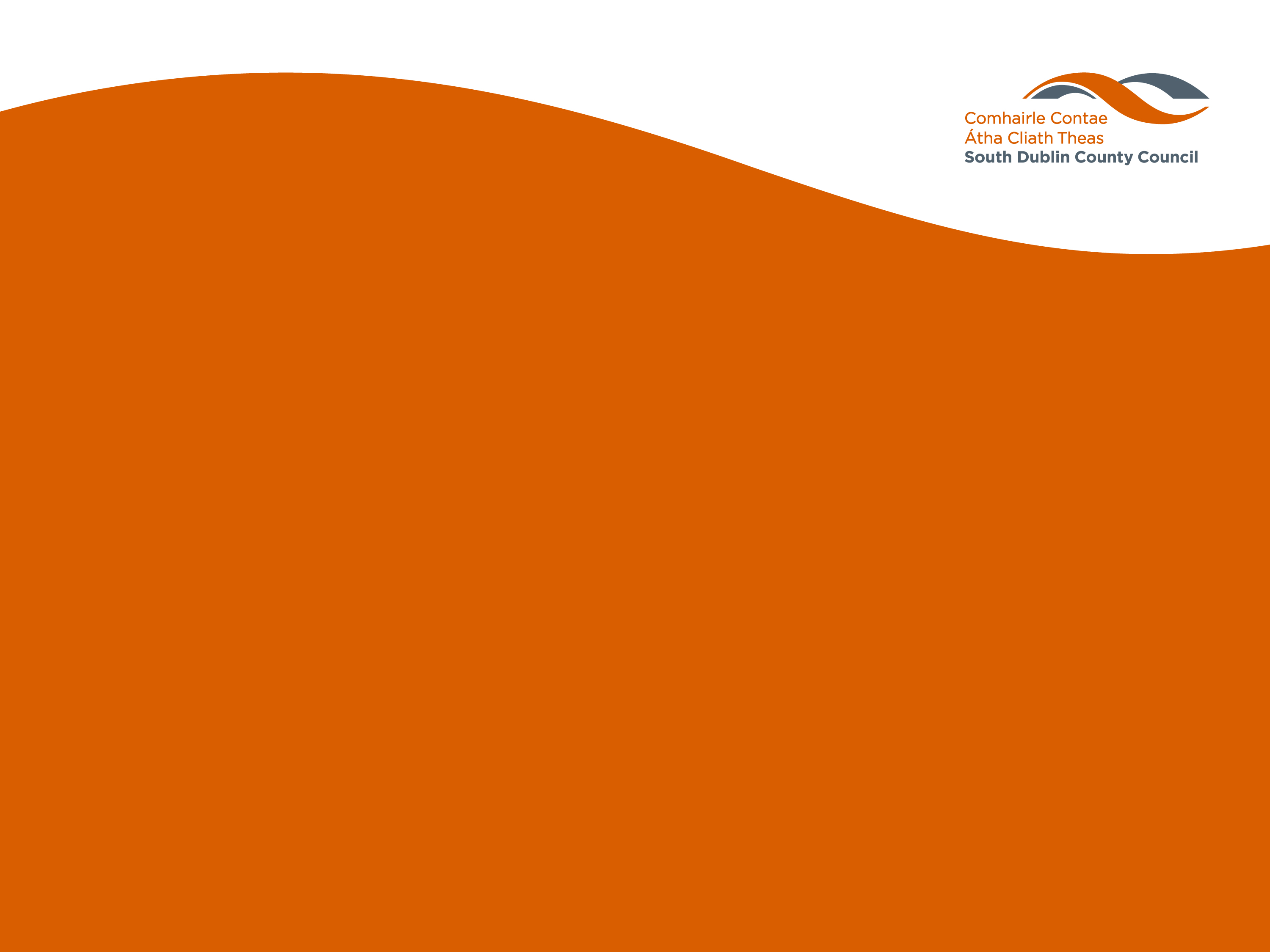 2024 Roadworks Programme
Tallaght
Area Committee Meeting- January 2024
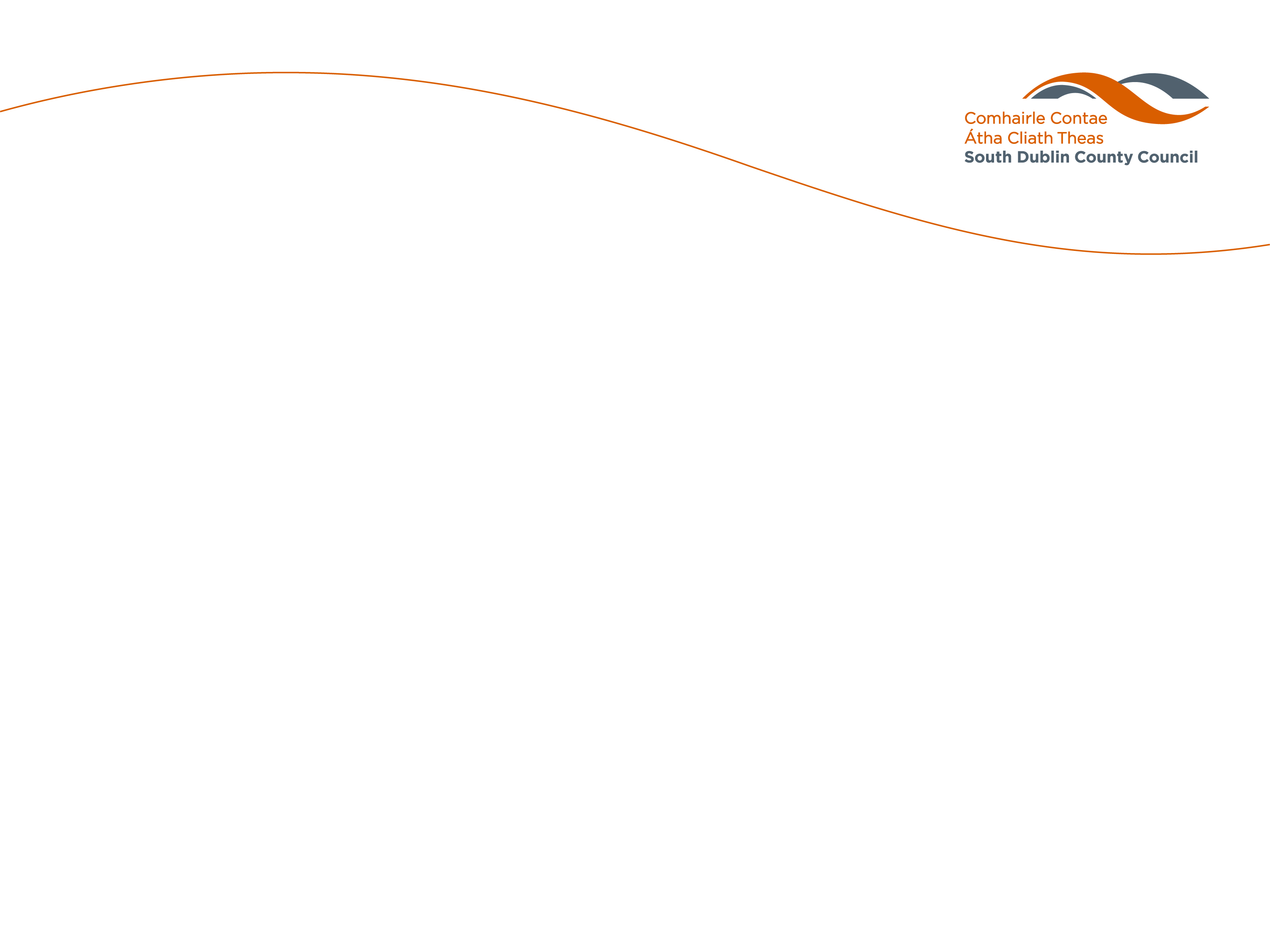 Summary

Total Budget 2023 - €8.15m
Total Budget 2024 - €8.9m

Road Resurfacing – €3.2m*
Footpath Repairs/Improvements - €3.9m*
Cycle Track Maintenance - €400k
Social Housing Estate Upgrades - €300k 
QBC Upgrades - €100k
Routine Maintenance Works - €1m**
* Figure incorporates overhead costs (plant hire, enabling works) and programme contingency
**Includes hedge cutting, line marking, drainage works etc.
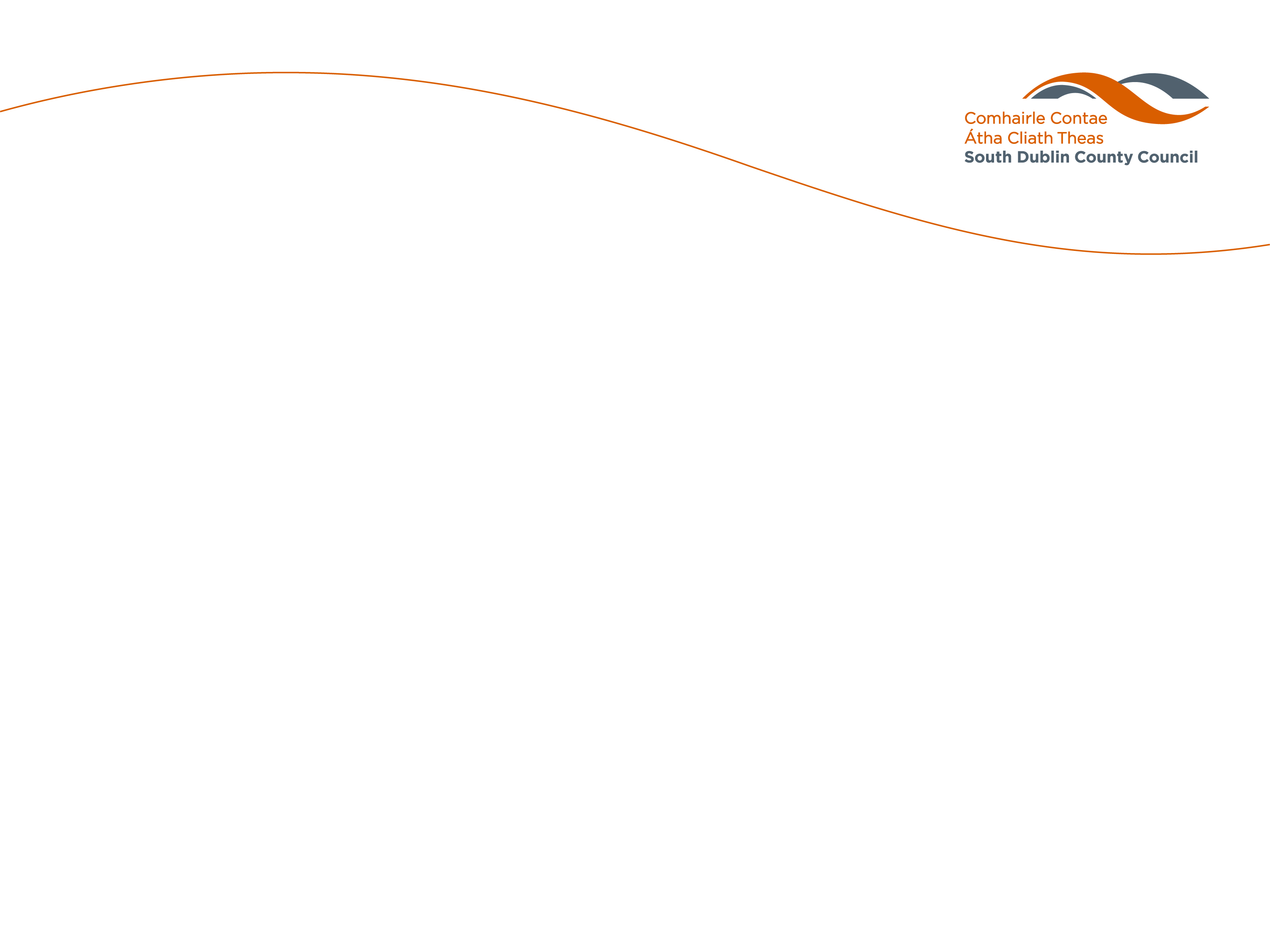 Summary - Tallaght

Total Budget 2024 - €2,155,000

Road Resurfacing – €635,000
Footpath Repairs/Improvements - €850,000
Social Housing Estate Upgrades - €150,000 
Routine Maintenance Works - €250,000*
Contingency - €100,000

*Includes hedge cutting, line marking, drainage works etc.
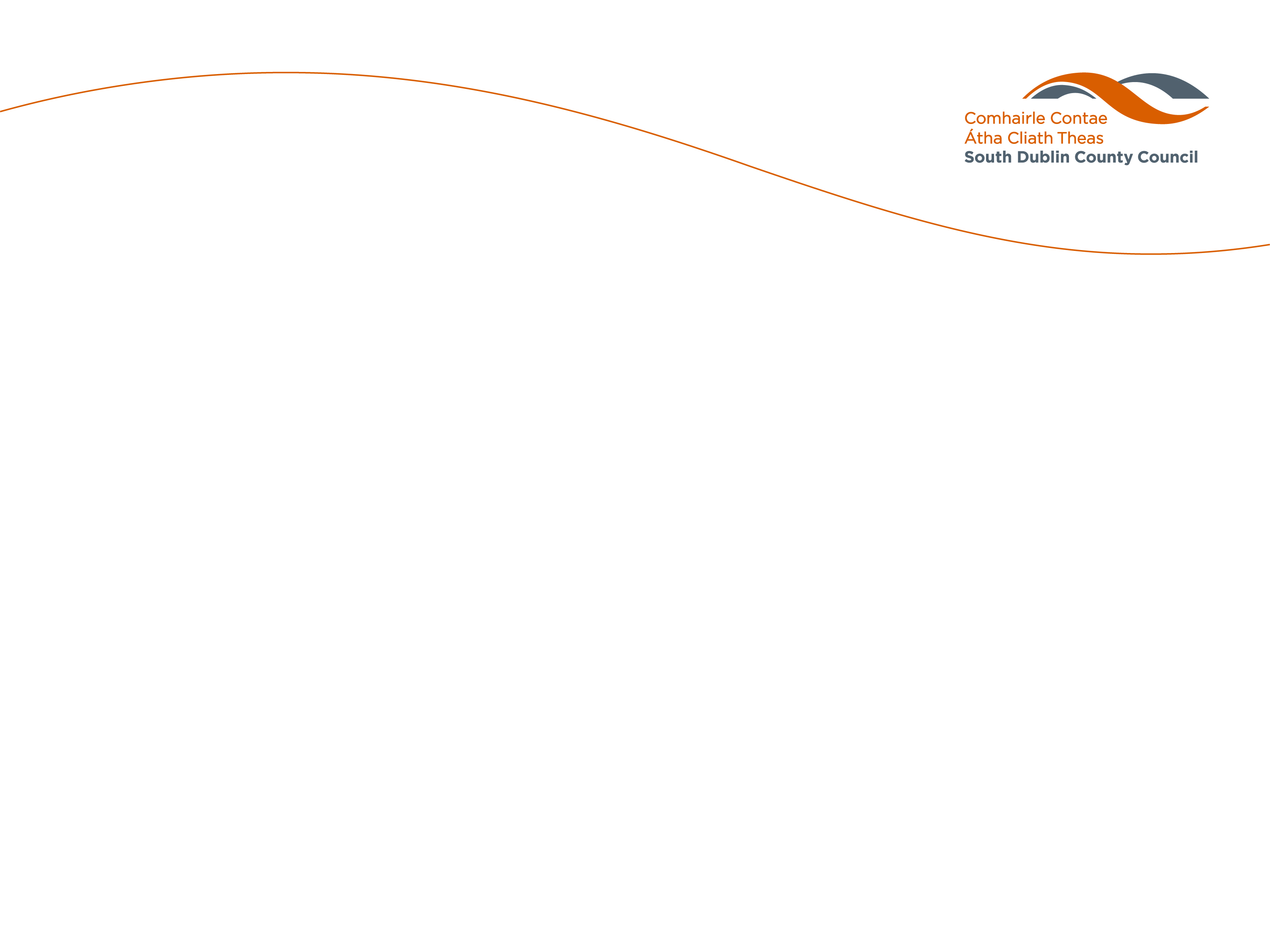 Summary
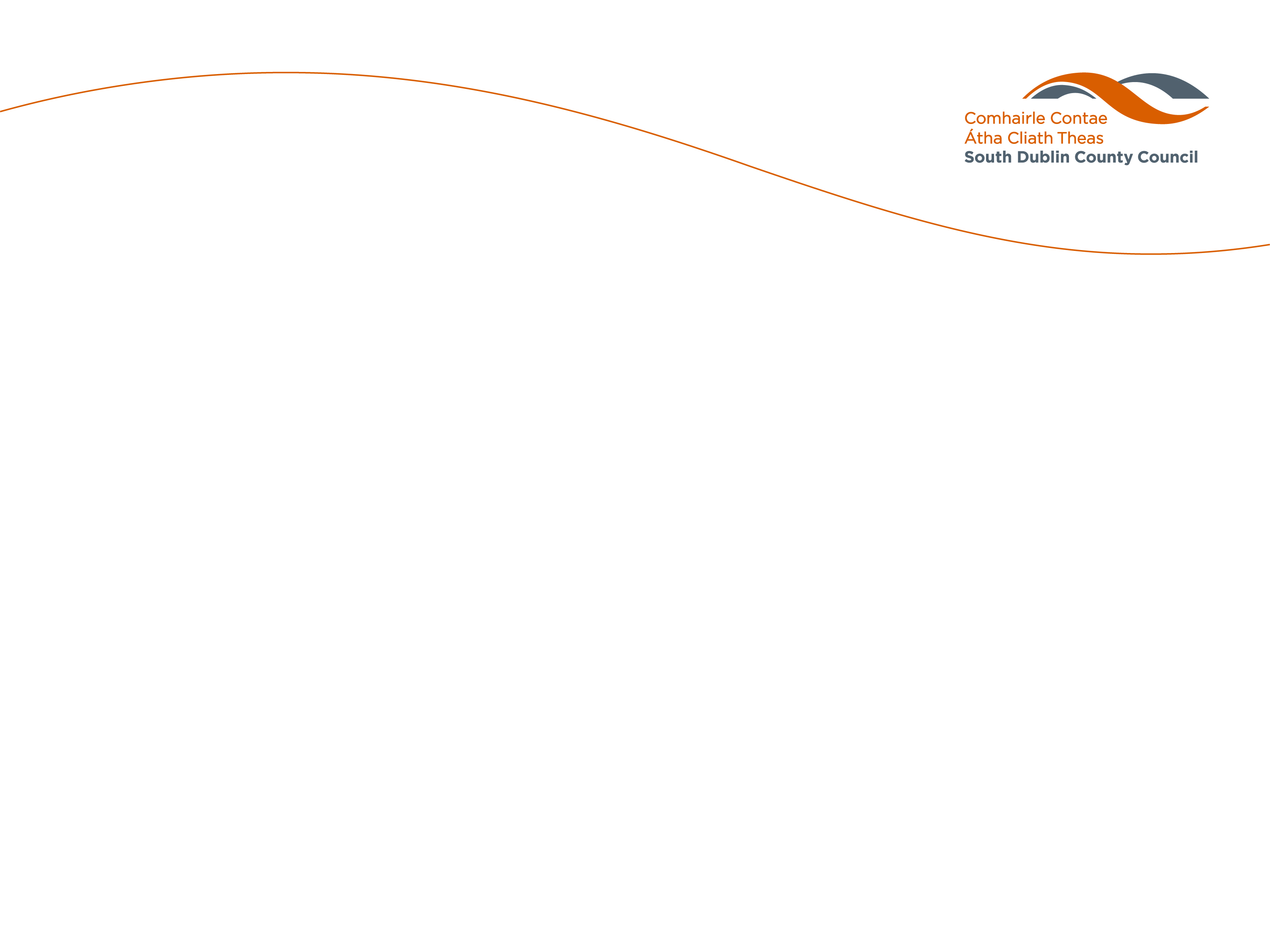 Tallaght Central LEA
Road Resurfacing - €335,000
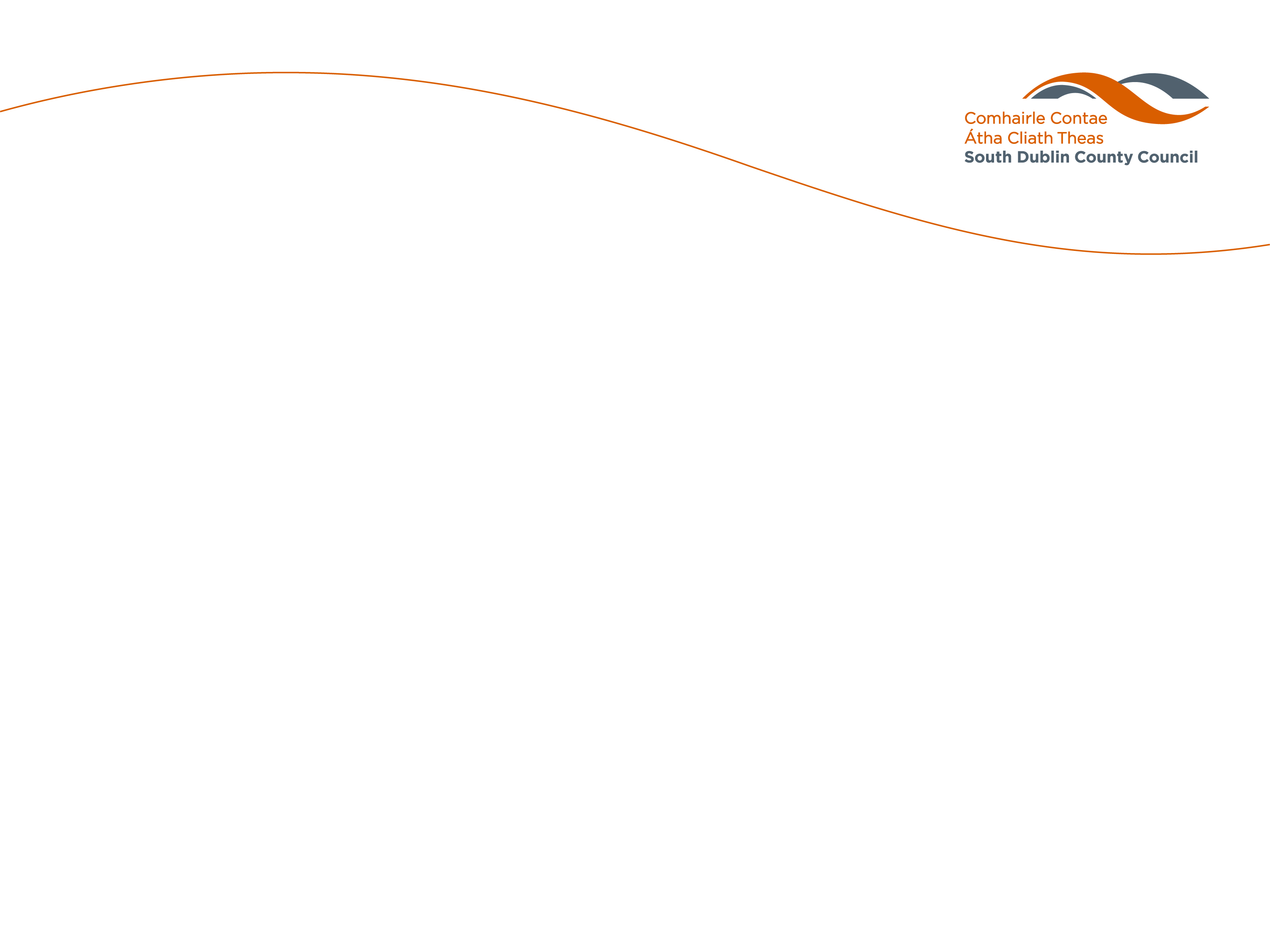 Tallaght Central LEA
Footpath Repair - €495,000
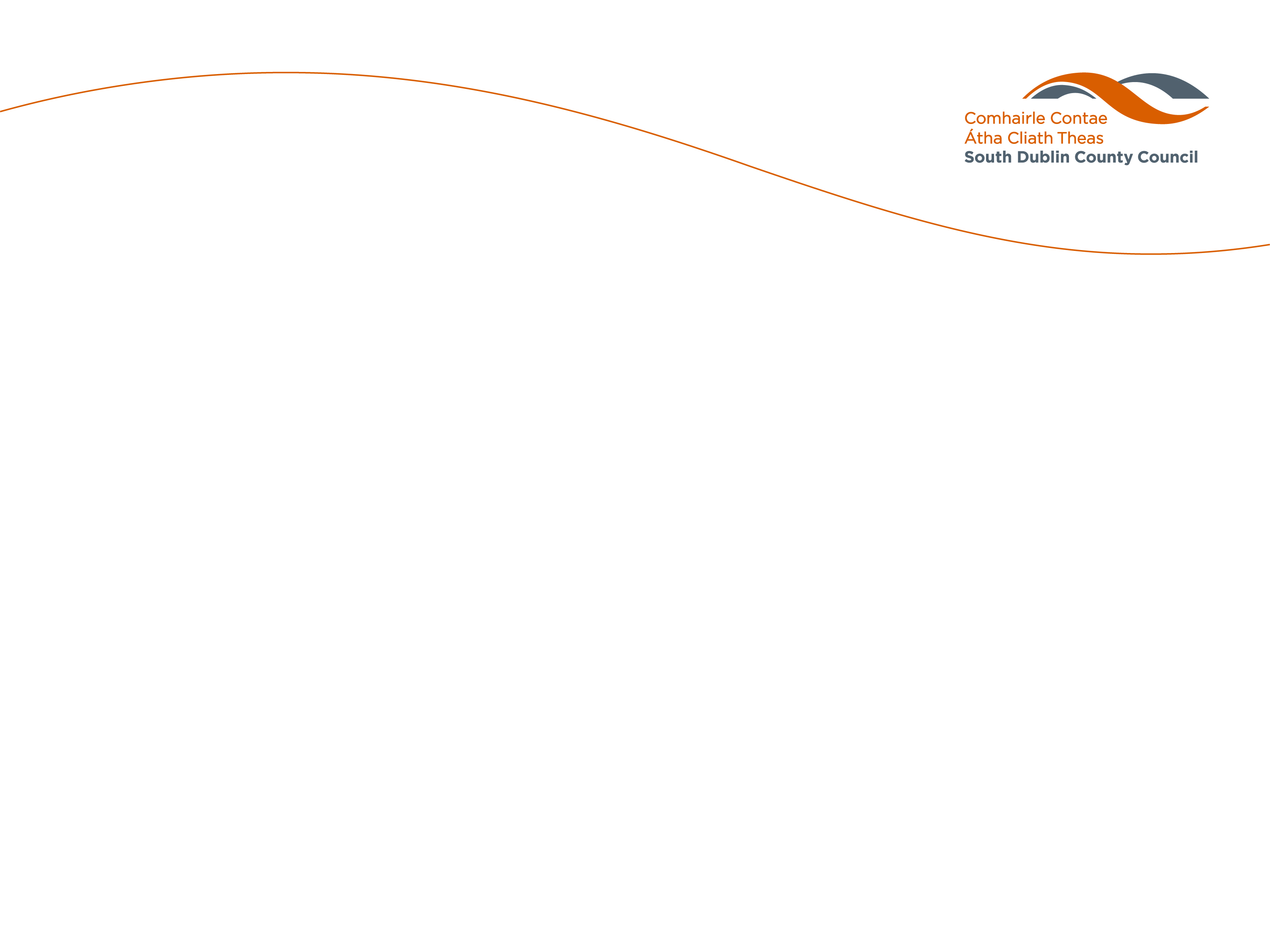 Tallaght South LEA
Road Resurfacing - €300,000
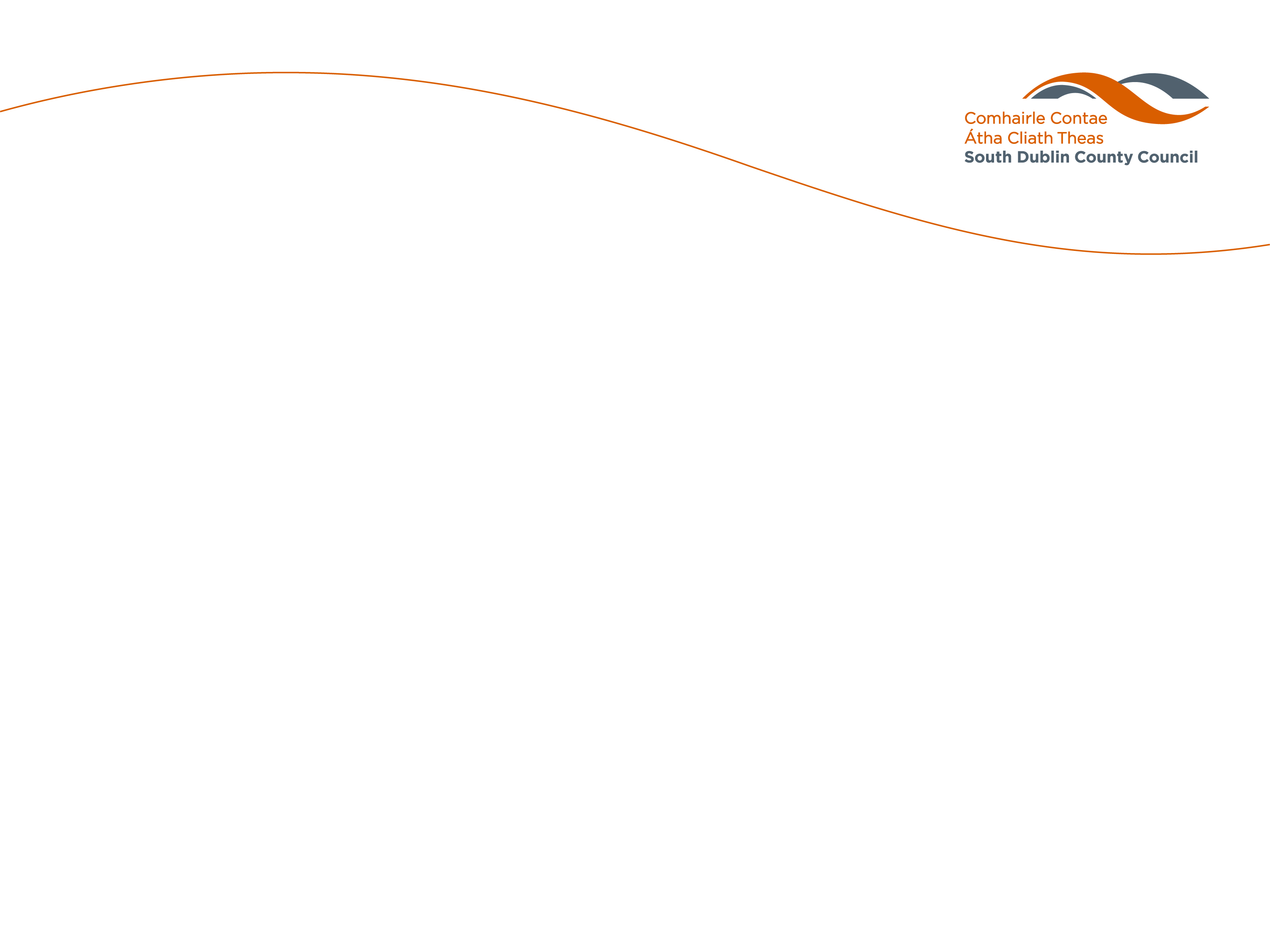 Tallaght South LEA
Footpath Repair - €355,000
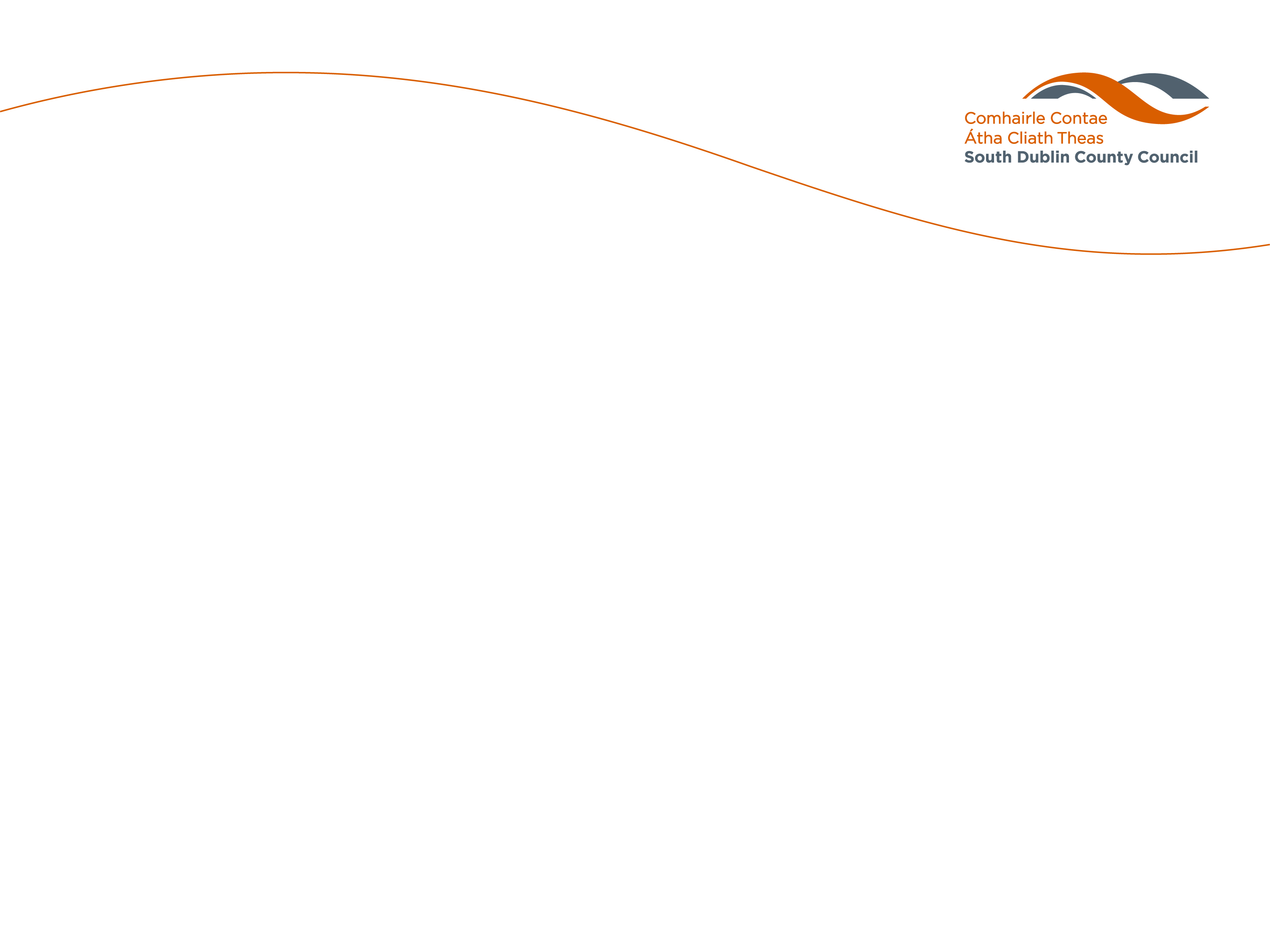